Logotraining
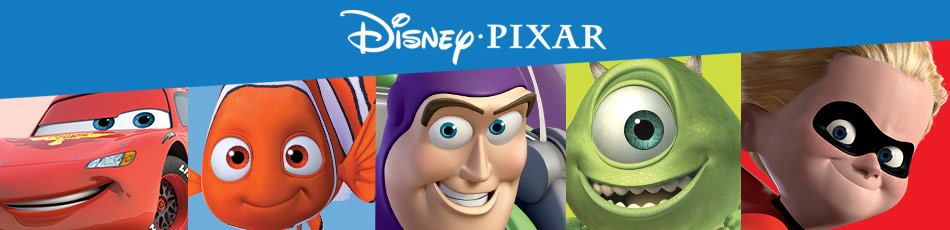 Logotraining
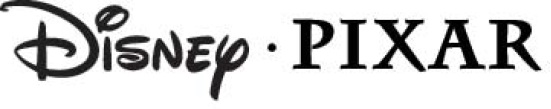 Pixar Training è uno strumento di addestramento allo sviluppo delle abilità di letto scrittura del bambino in età compresa tra i 5 e i 10 anni. Il gioco contiene esercizi sullo Tutto accompagnato dai personaggi dei film Disney Pixar.
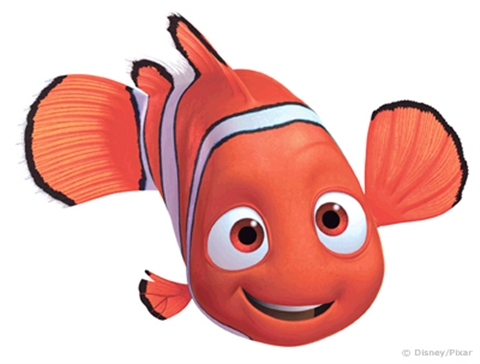 Mappa
Ascolta e colloca nel suono giusto le seguenti parole: 



PALLA
BOLLA
BIGA
BORSA
BABBO
PILE
PODIO
PANCA
BOCCA
BAMBOLA
PINO
BACCA
PESCE
PANCIA
BANCA
B
______________________________________________________________________________________________________________________________________________________________________________________________________________________________________________________________________________________________________________________________________________________________
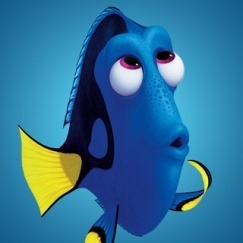 P
___________________________________________________________________________________________________________________________________________________________________________________________________________________________________________________________________________________________________________________________
___________________________________
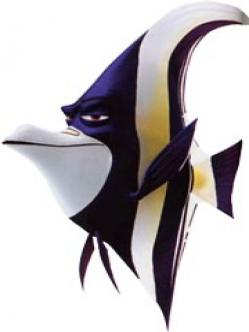 Ascolta e colloca nel suono giusto le seguenti parole: 

MAMMA
NIPOTE
MOBILE
NEBBIA
NEVE
MACCHINA
NUTELLA
MELA
MUTA
MOSTRO
MUCCA
NAVE
NOTTE
NUVOLA
METRO
MOLO
MICIO
NASO
M
______________________________________________________________________________________________________________________________________________________________________________________________________________________________________________________________________________________________________________________________________________________________
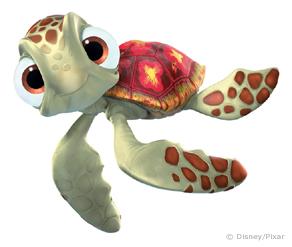 ___________________________________________________________________________________________________________________________________________________________________________________________________________________________________________________________________________________________________________________________
___________________________________
N
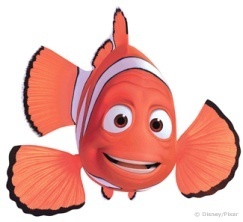 Ascolta e colloca nel suono giusto le seguenti parole: 



CECI
GIOCO
CIBO
CENA
GENERE
CIUCCIO
CIOCCOLATO
GIU
GIALLO
GELATO
CIGNO
GIOSTRA
C
______________________________________________________________________________________________________________________________________________________________________________________________________________________________________________________________________________________________________________________________________________________________
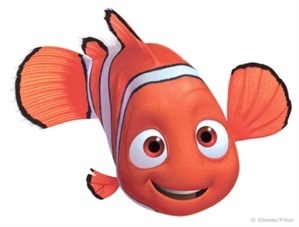 G
___________________________________________________________________________________________________________________________________________________________________________________________________________________________________________________________________________________________________________________________
___________________________________
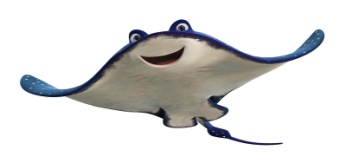 Parola lunga e parola corta
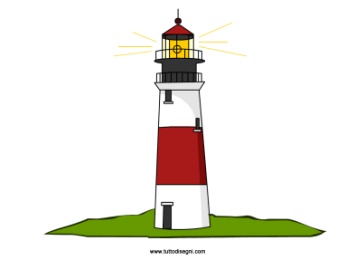 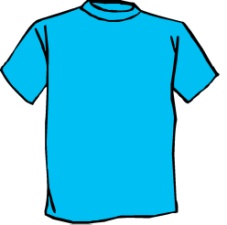 Logo: cerchia le parole che fanno 2 salti. 
Es: FARO
FA – RO
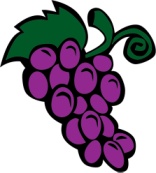 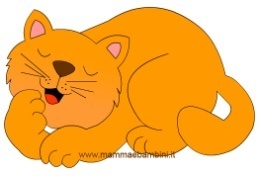 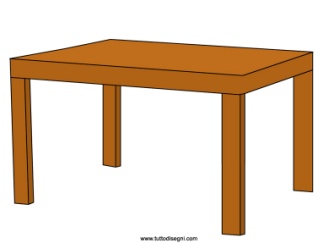 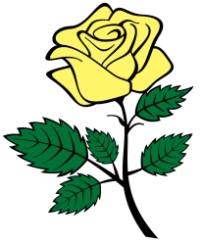 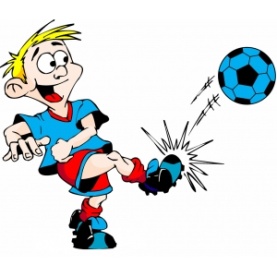 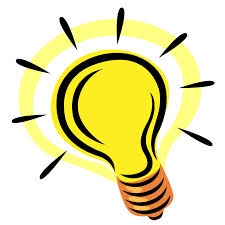 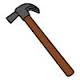 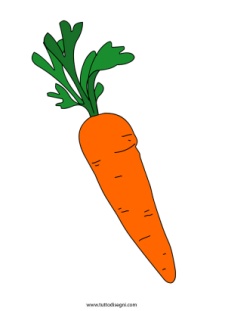 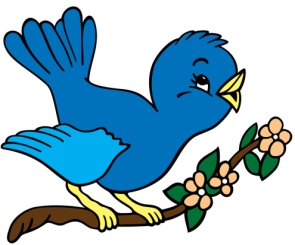 Parola lunga e parola corta
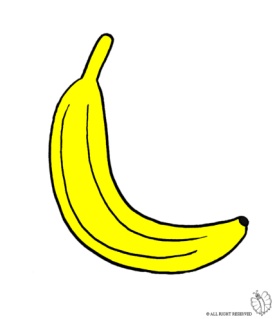 Logo: cerchia le parole che fanno 3 salti. 
Es: FARINA
FA – RI - NA
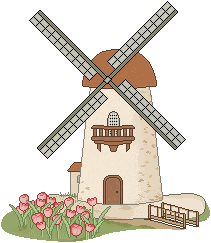 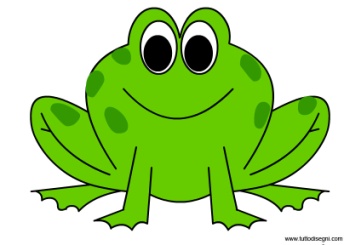 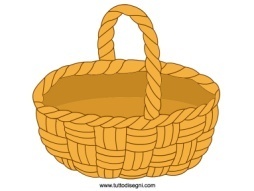 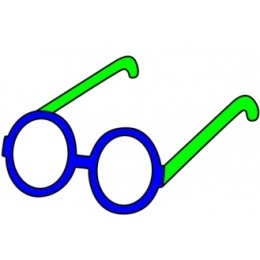 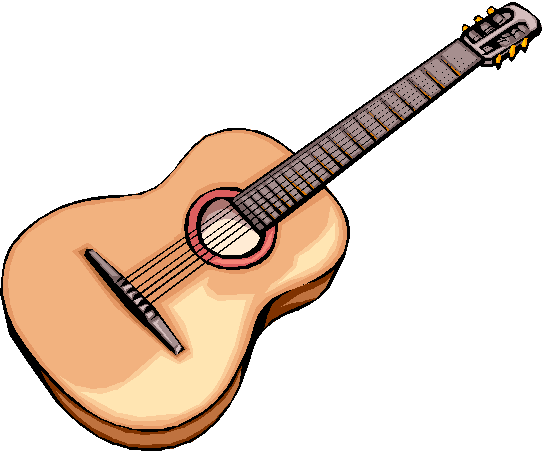 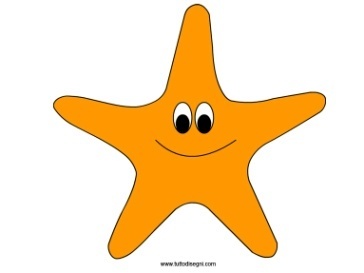 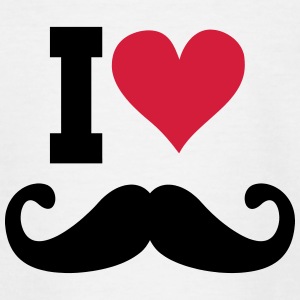 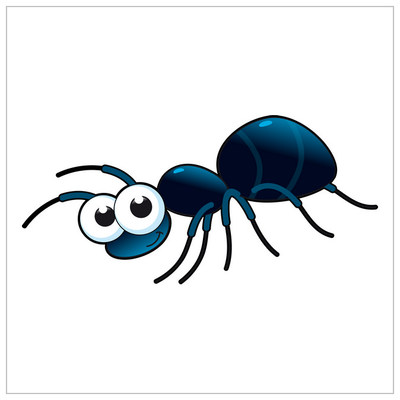 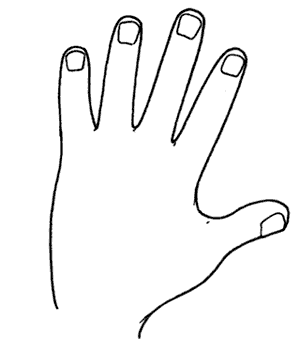 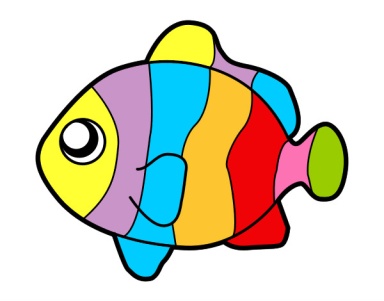 Cerchia con lo stesso colore le parole che finiscono con lo stesso suono.
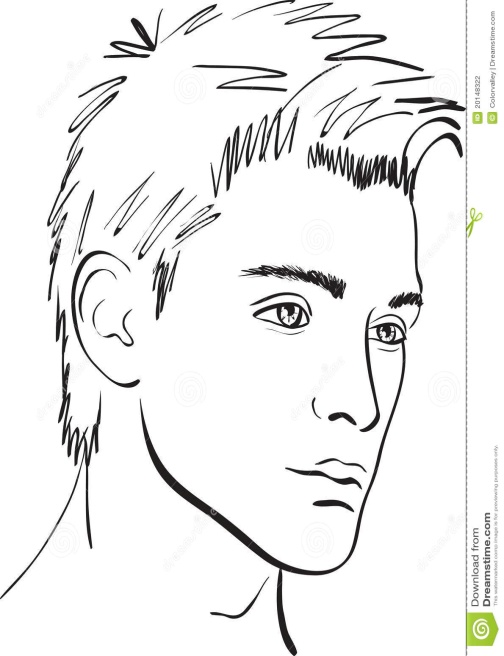 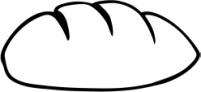 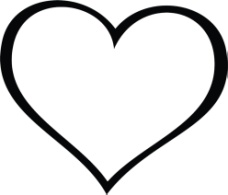 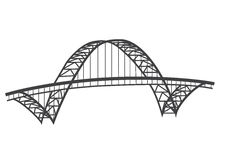 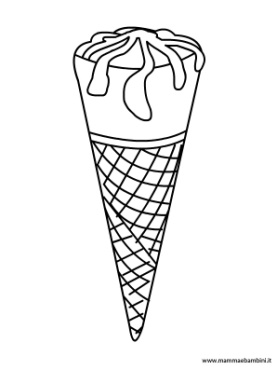 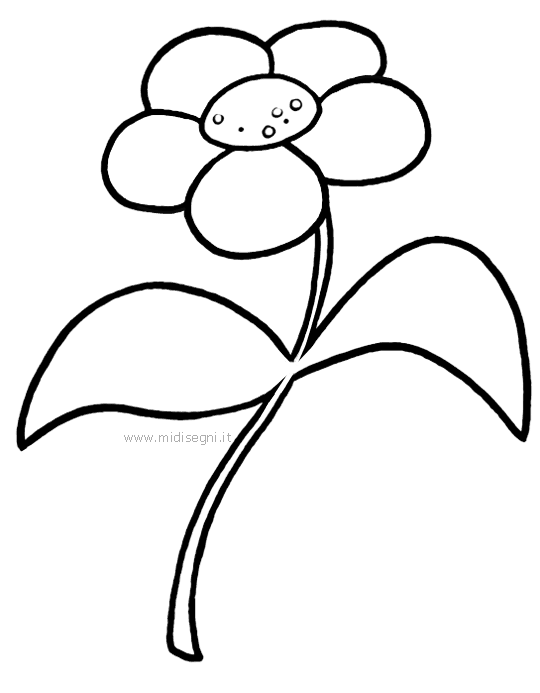 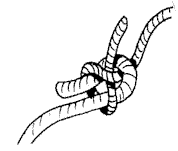 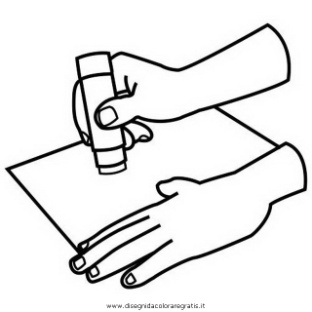 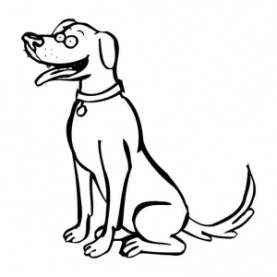 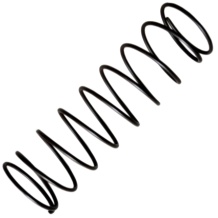 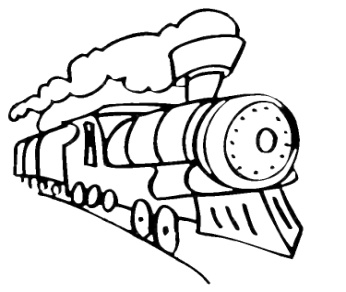 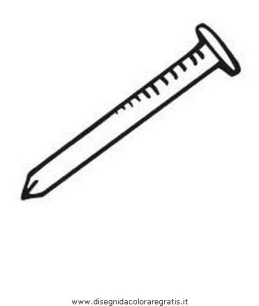 Cerchia con lo stesso colore le parole che finiscono con lo stesso suono.
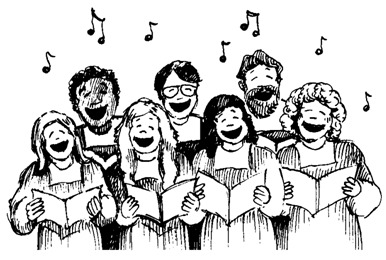 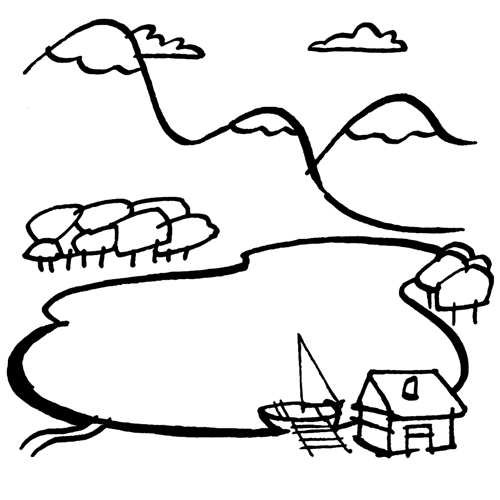 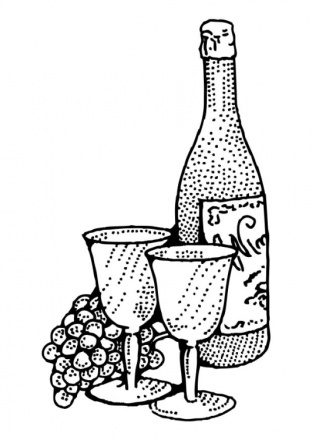 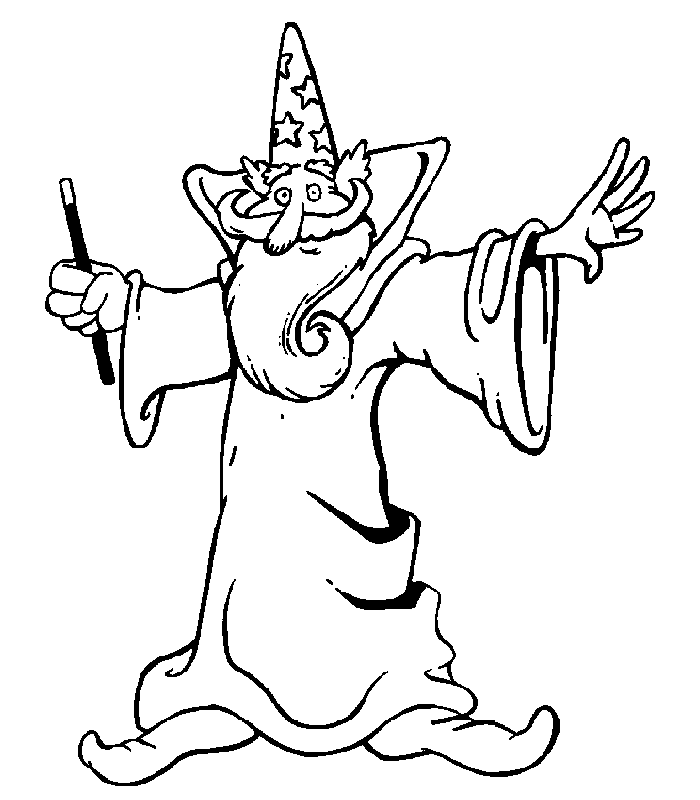 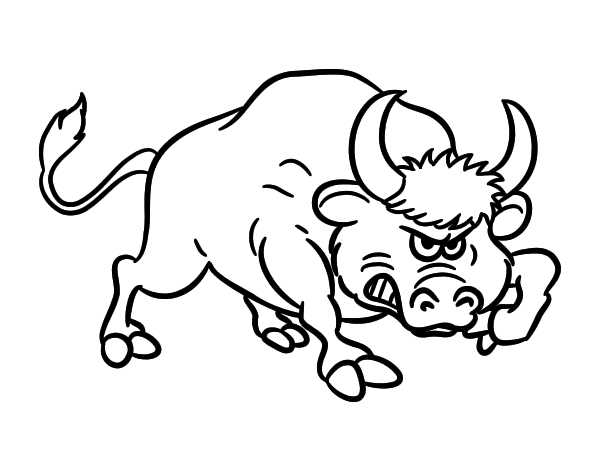 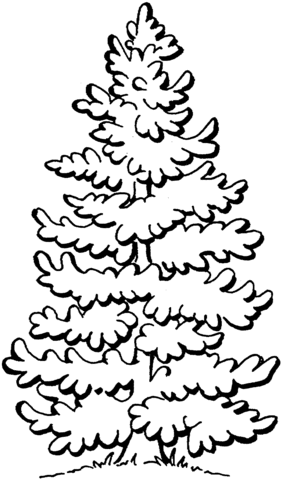 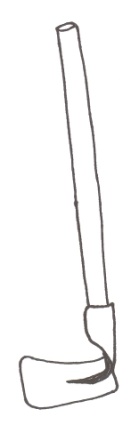 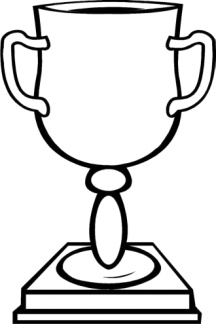 Come iniziano queste parole ?
Palco  rissa   nave   vita    lunga   posto   nicchia
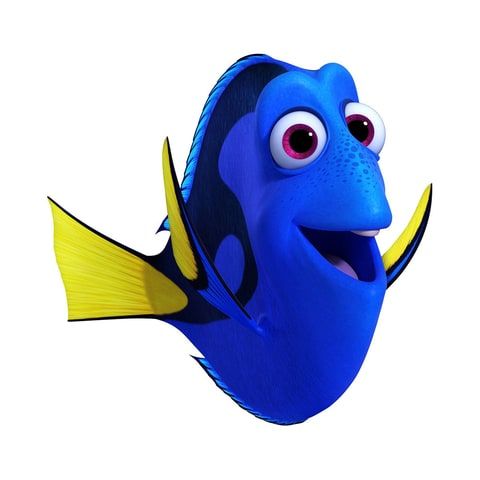 Trova come iniziano queste parole e componi il puzzle
Palco   gioia   nave      lunga   posto   nicchia
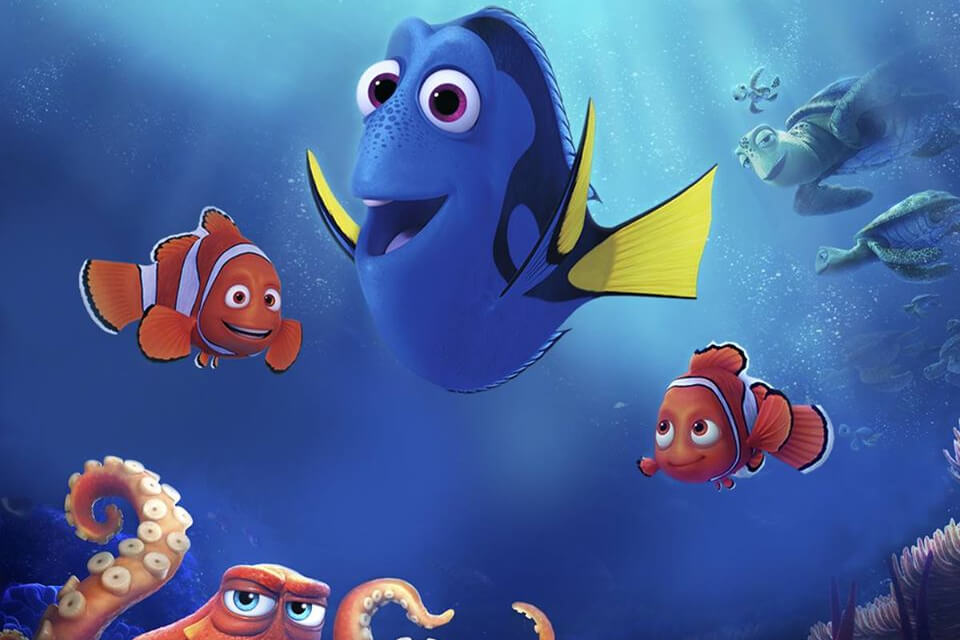 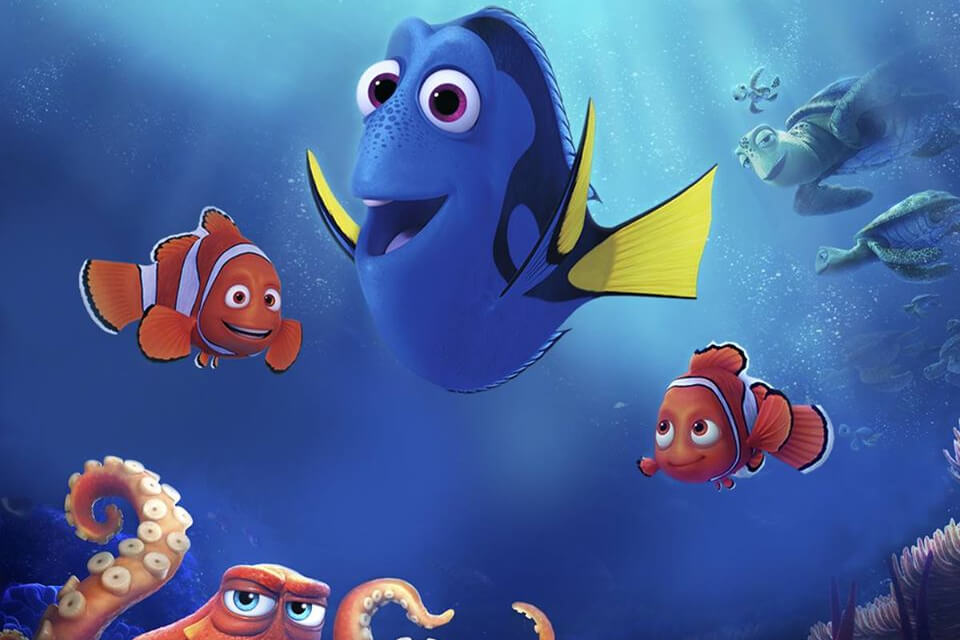 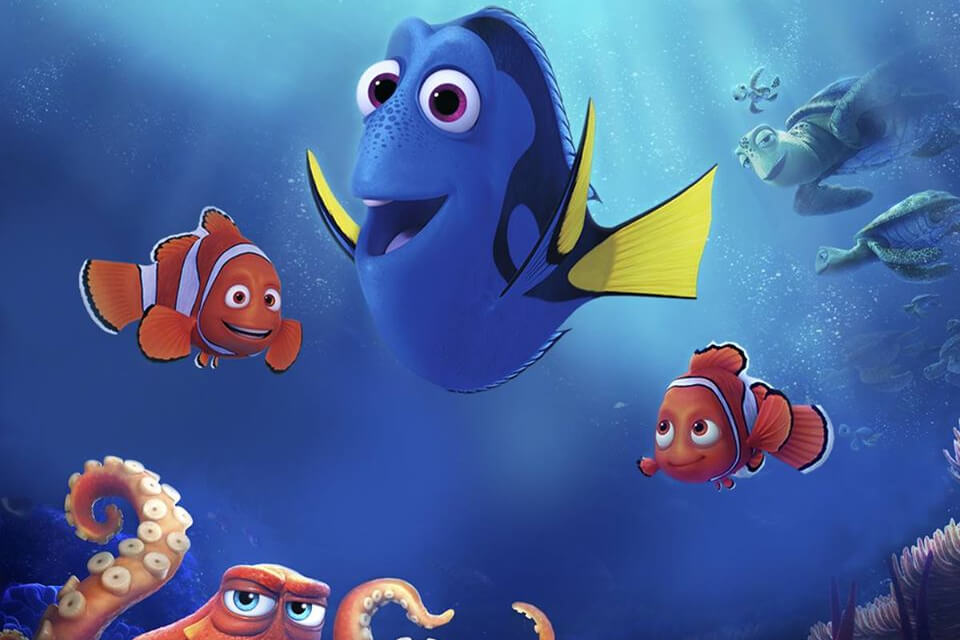 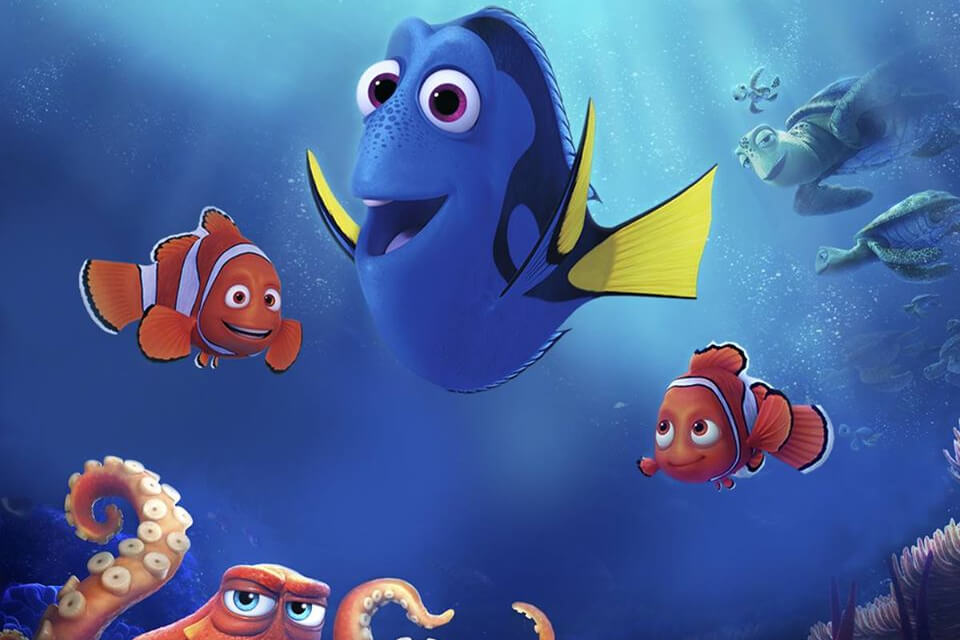 Come iniziano queste parole ?
Palco  rissa   nave   vita    lunga   posto   nicchia  

chiocciola     trattore      speculare     livello
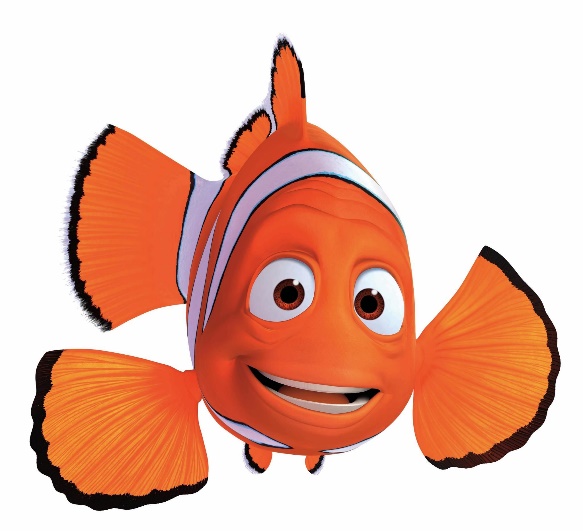 Come iniziano queste parole ?
Palco  rissa   nave   vita    lunga   posto   nicchia  


        chiocciola              trattore         livello
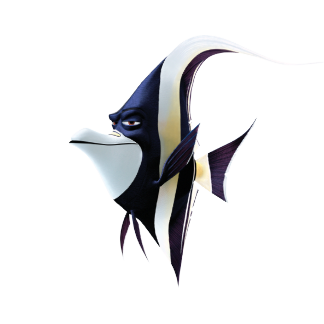 Come iniziano queste parole ?
Palco  rissa   nave   vita    lunga   posto   nicchia  


        chiocciola              trattore         livello
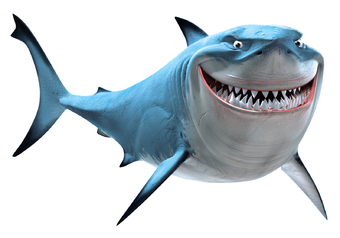 Molto Bene !!!
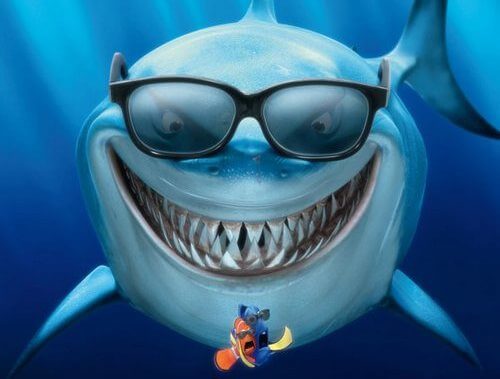